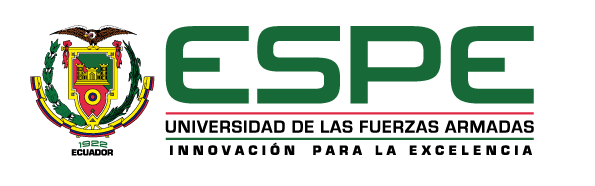 Promoción de la “Ruta Escondida” para el desarrollo turístico de las parroquias Nor-centrales de la provincia de Pichincha, cantón Quito.
DEPARTAMENTO DE CIENCIAS ECONÓMICAS, ADMINSITRATIVAS Y DE COMERCIO
CARRERA DE ADMINISTRACIÓN TURÍSTICA Y HOTELERA
AUTOR: DAYSI VERÓNICA HERRERA MONAR
 DIRECTOR: ING. JULIO YACELGA
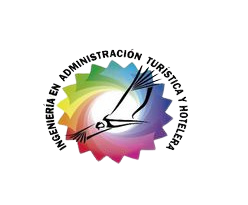 ESPE
INTRODUCCIÓN
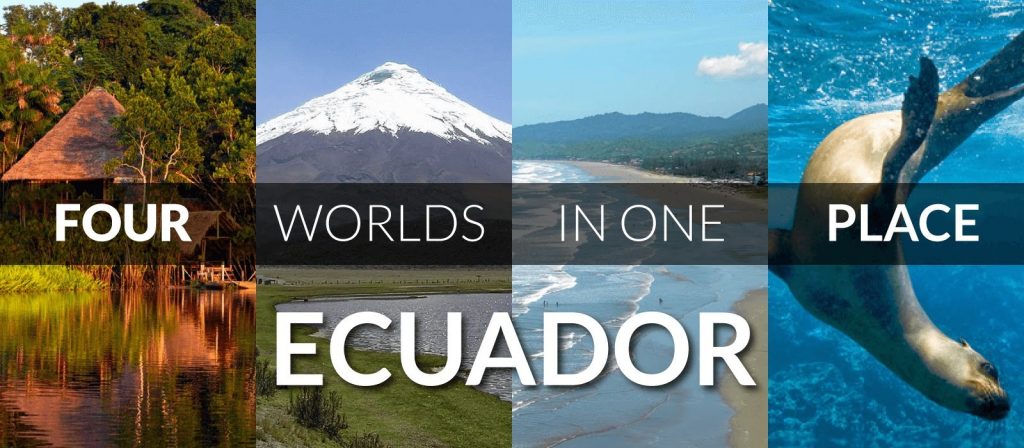 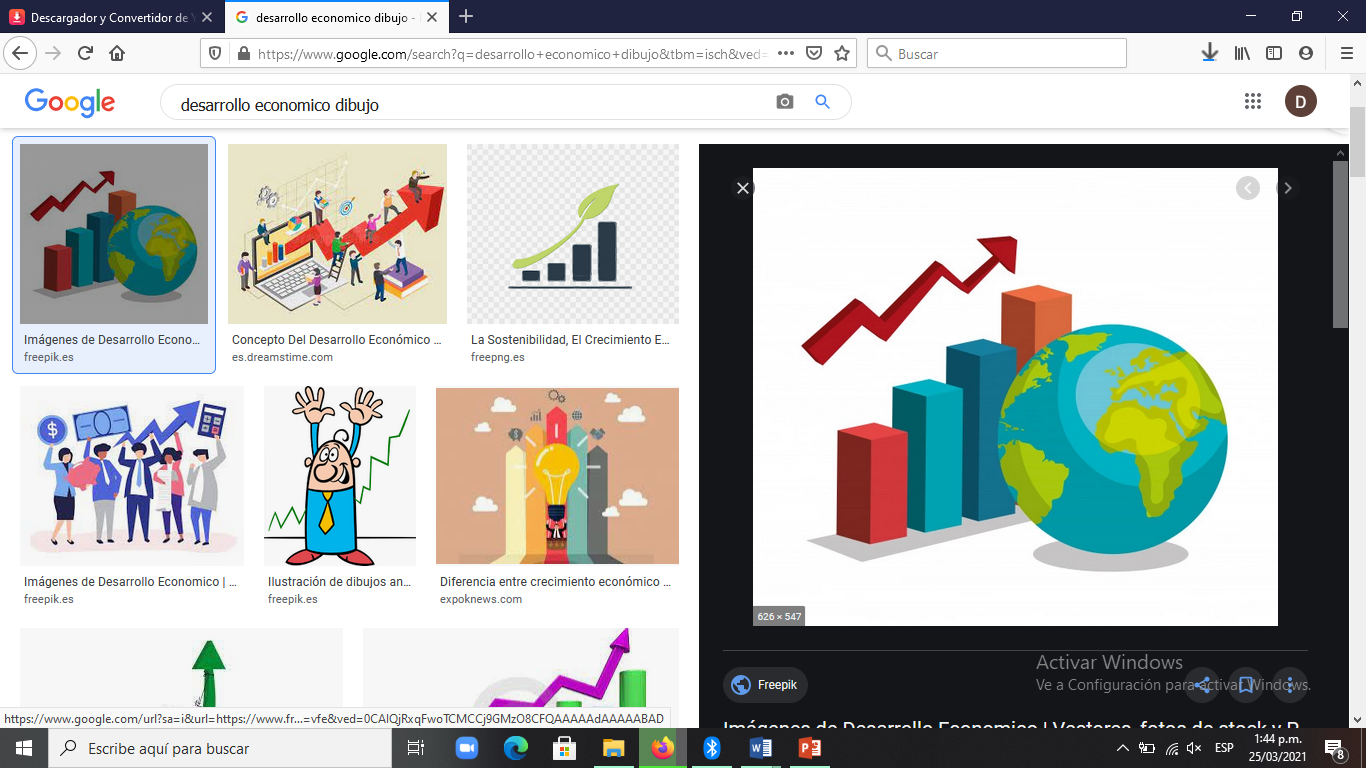 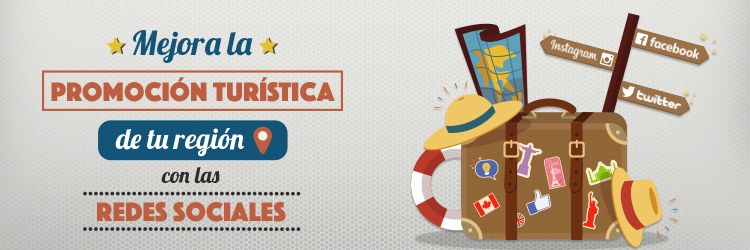 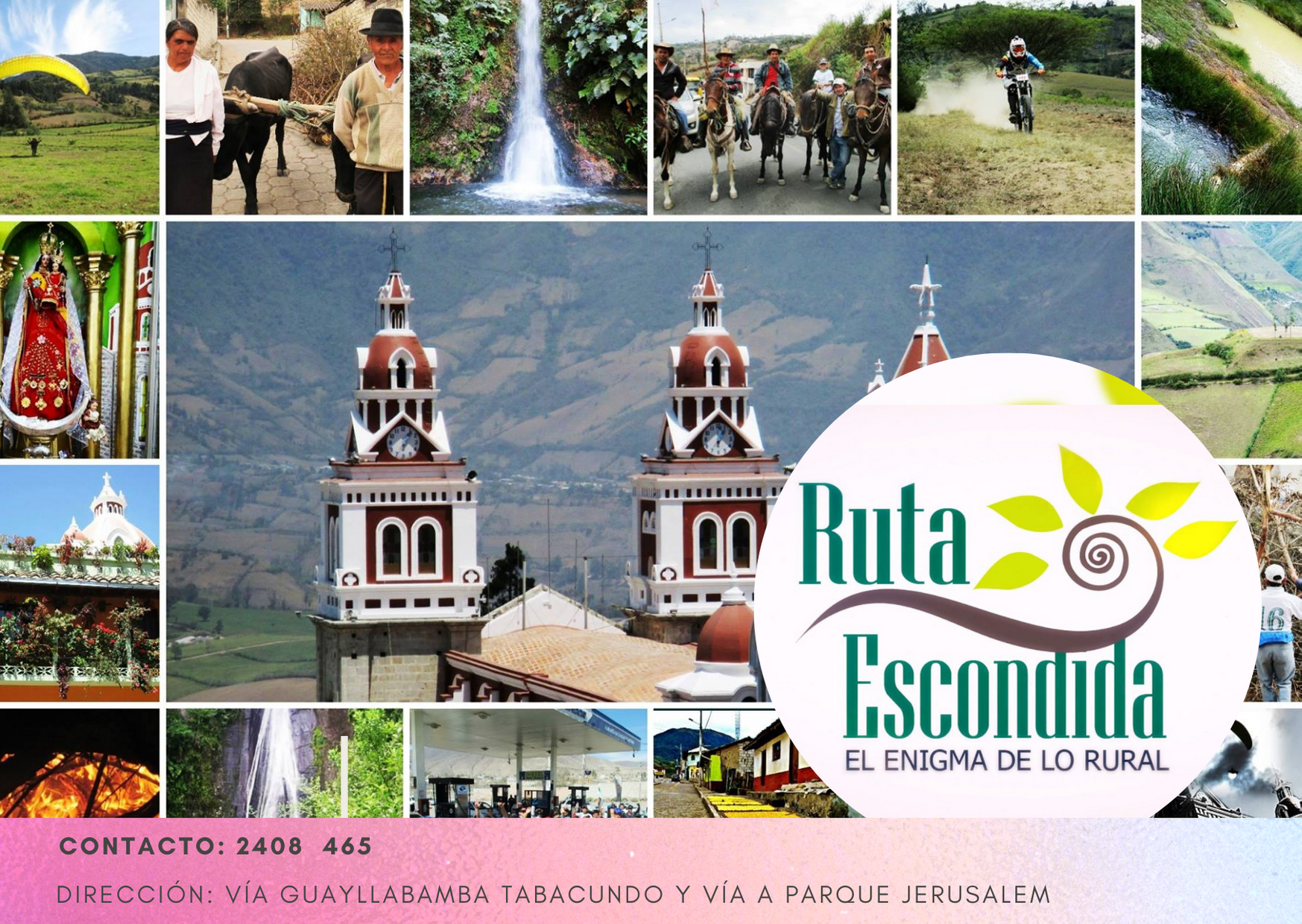 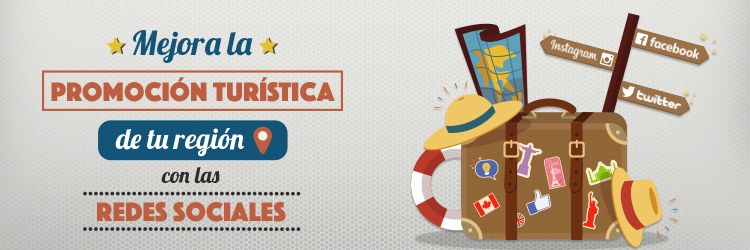 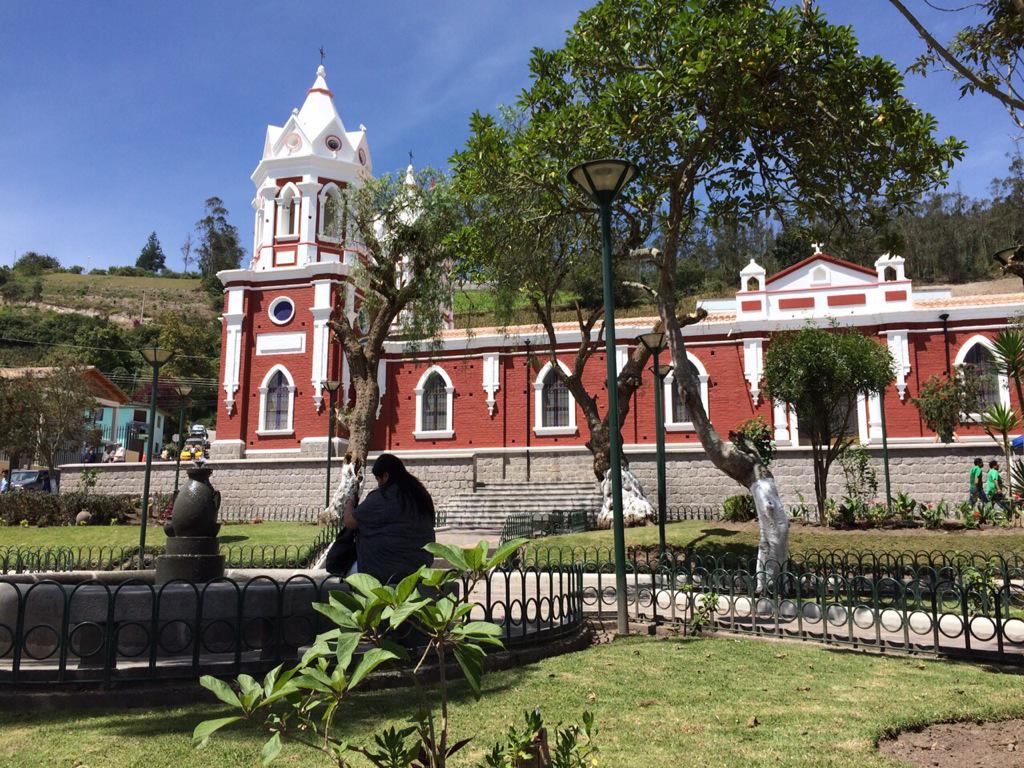 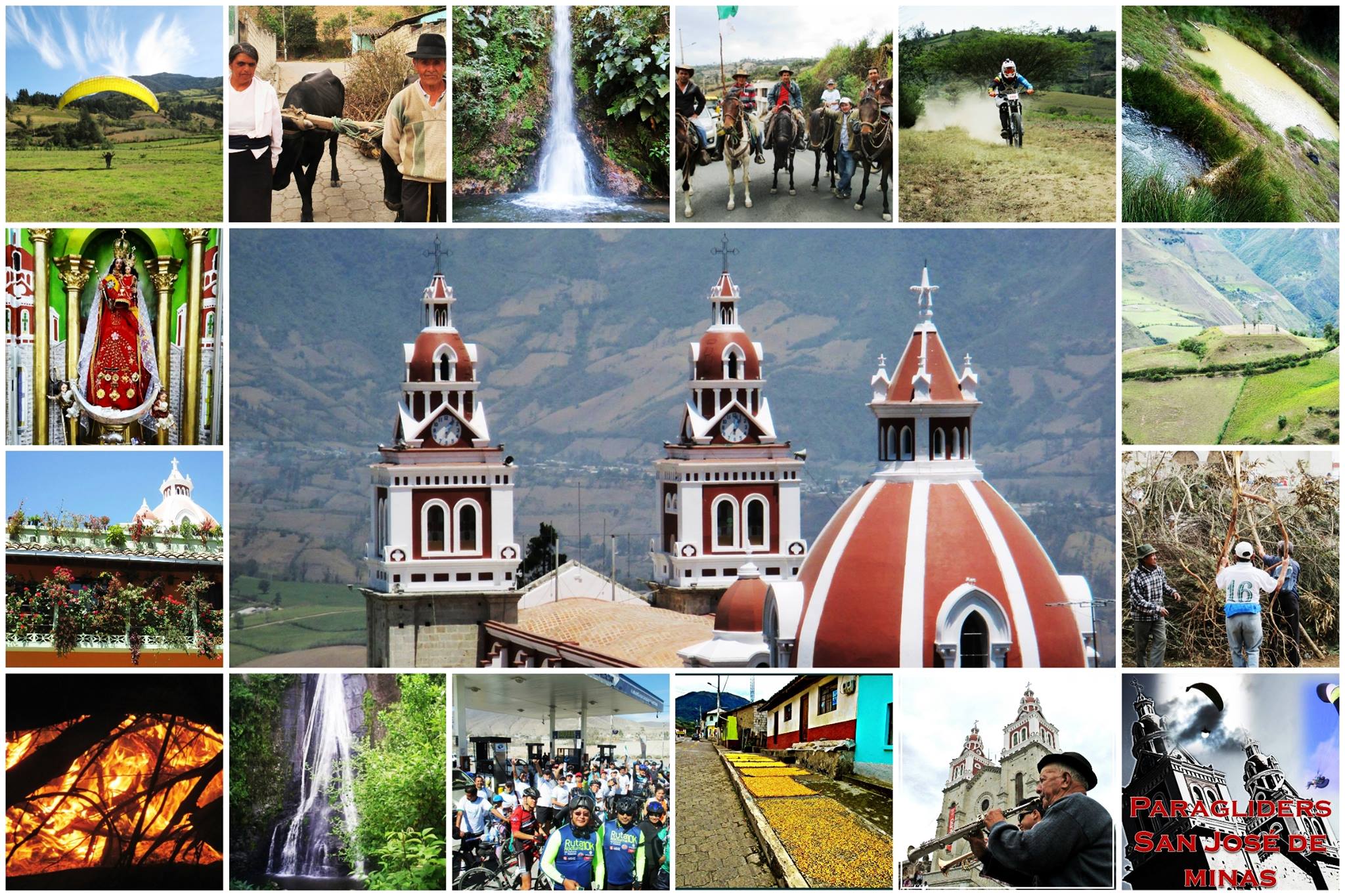 PROBLEMA
Escasa difusión turística  = ocasiona perdidas económicas para el sector.
Recursos naturales y culturales que no son bien aprovechados.
No cuentan con promoción a través de medios de comunicación.
No tienen apoyo por parte de las autoridades lo que impide el desarrollo turístico de la Ruta.
OBJETIVOS
1
Analizar la organización y los procesos que se llevan a cabo para el desarrollo turístico de las parroquias que corresponden al recorrido de la Ruta Escondida a través de entrevistas a los directivos de los GADS.
Proponer estrategias de promoción de la “Ruta Escondida” para el desarrollo turístico de las parroquias del noreste de la provincia de pichincha.
2
Diagnosticar el mercado potencial, el perfil del turista y sus necesidades para el desarrollo turístico de las parroquias mediante la aplicación de encuestas a moradores y turistas.
3
Identificar los parámetros a tomar del producto turístico mediante fichas técnicas, y un censo que permitan satisfacer las exigencias de la demanda turística.
4
Proponer estrategias de promoción turística para la comercialización de la Ruta Escondida.
MARCO TEÓRICO
Promoción turística
Desarrollo turístico
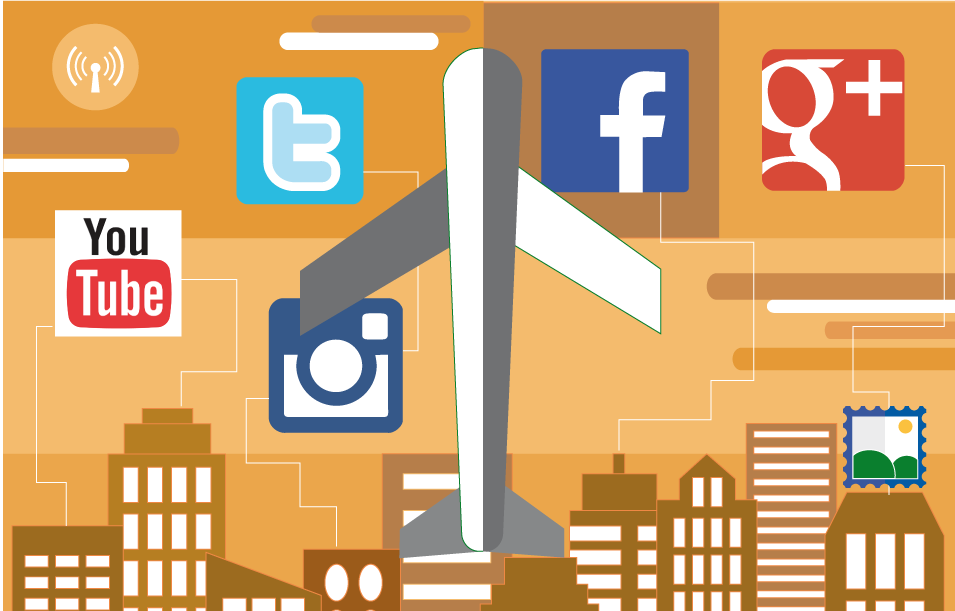 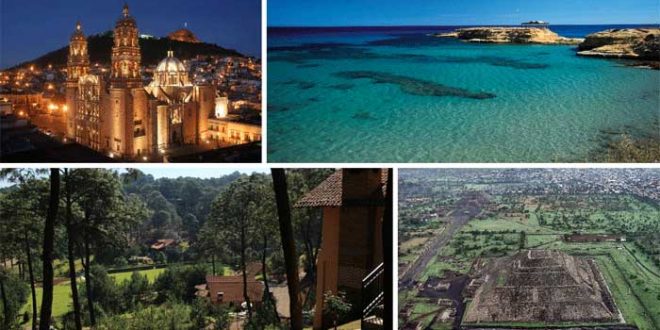 DIAGNÓSTICO SITUACIONAL
MACRO ENTORNO
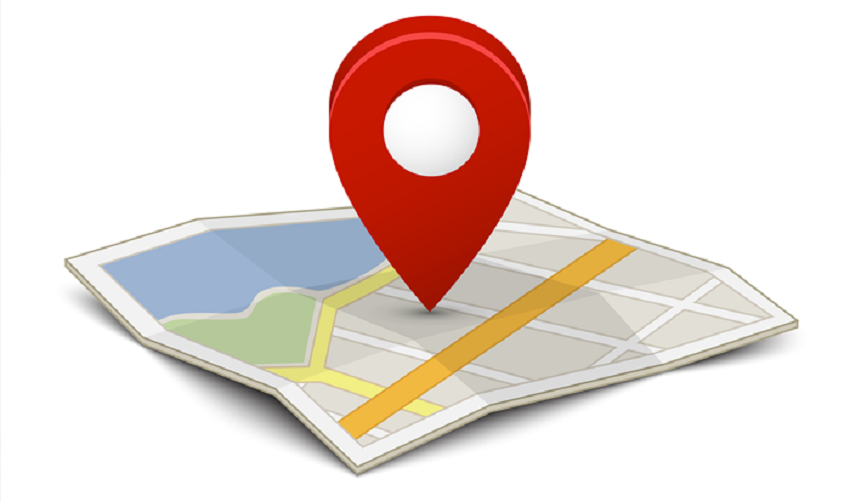 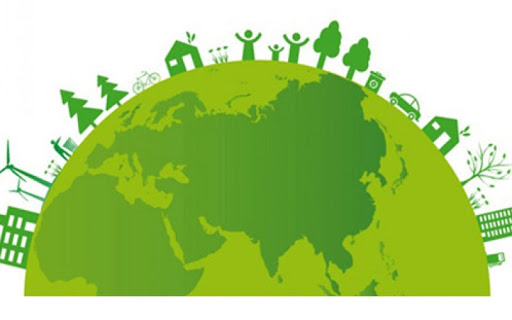 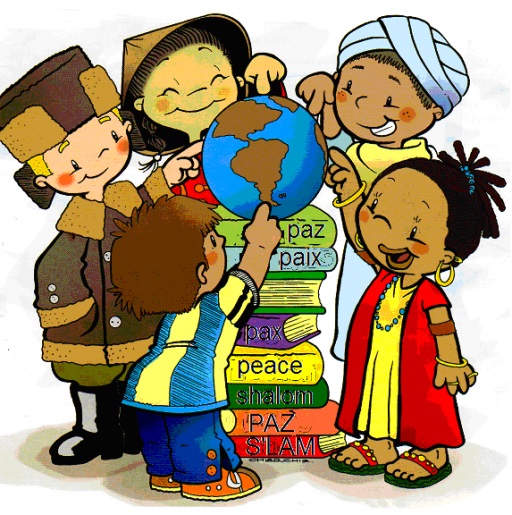 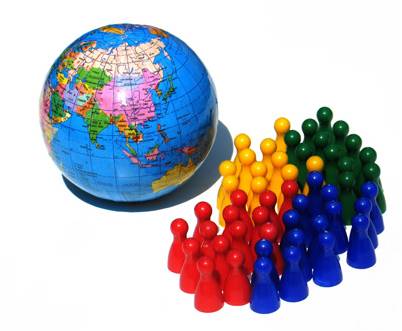 MICRO ENTORNO
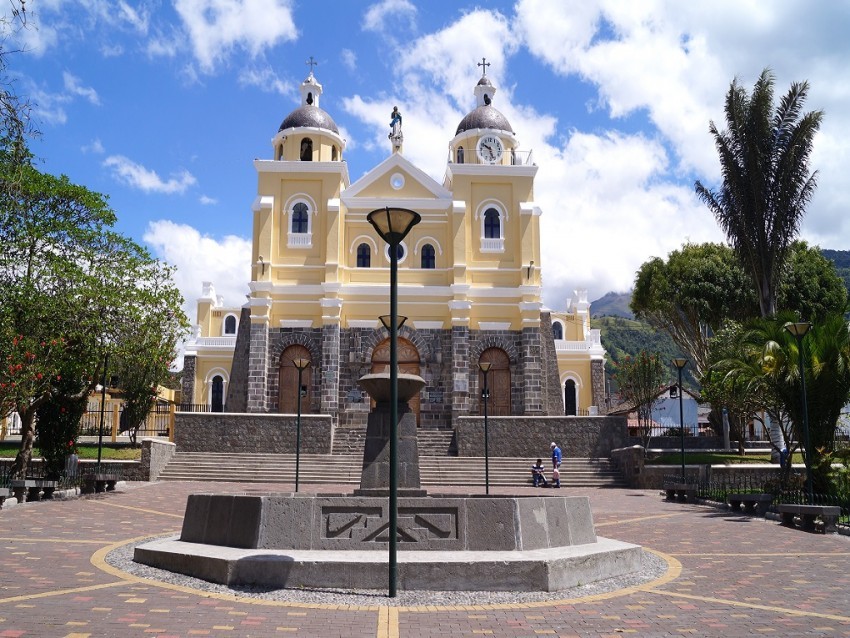 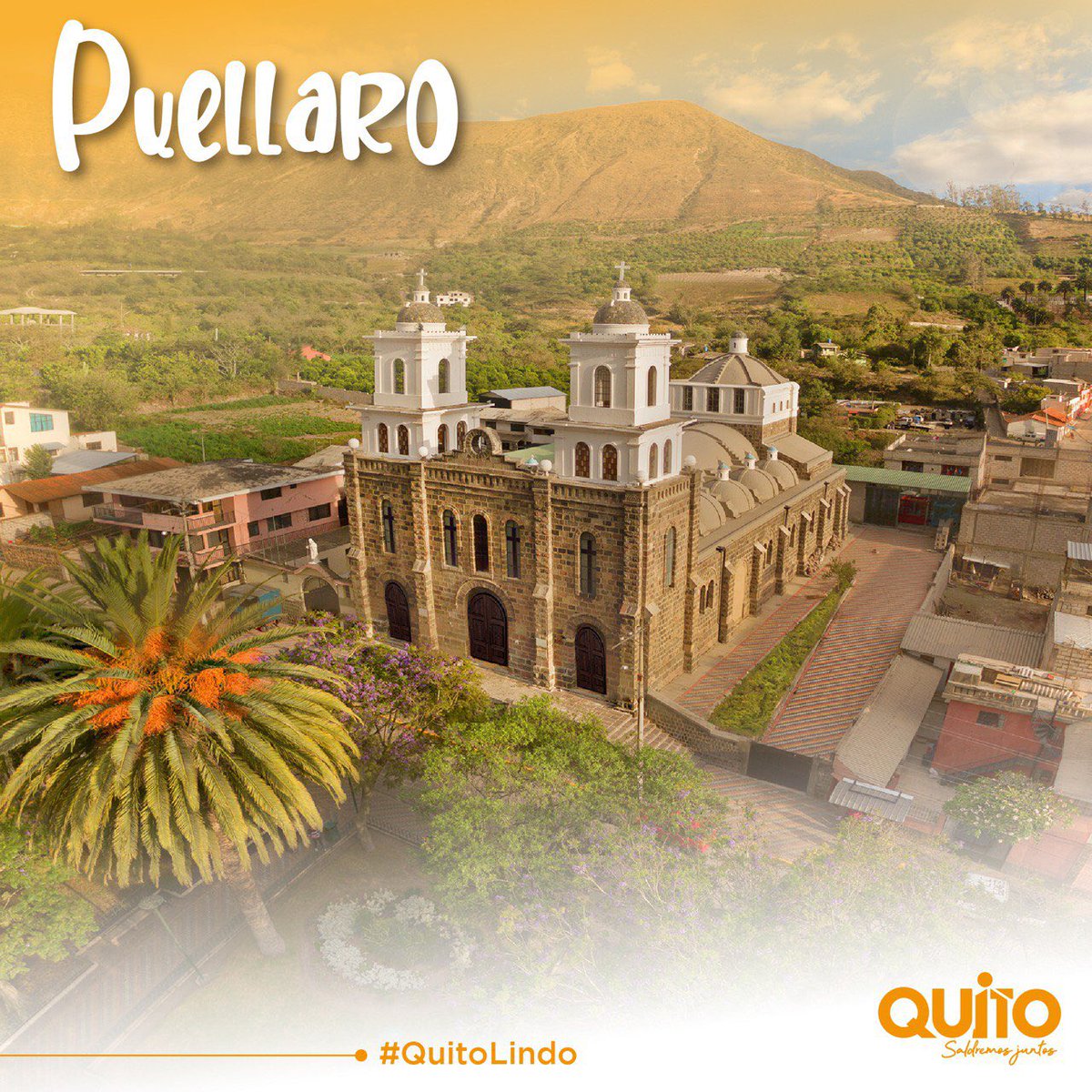 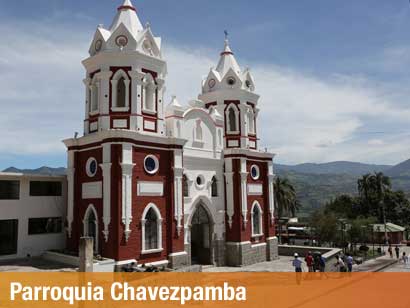 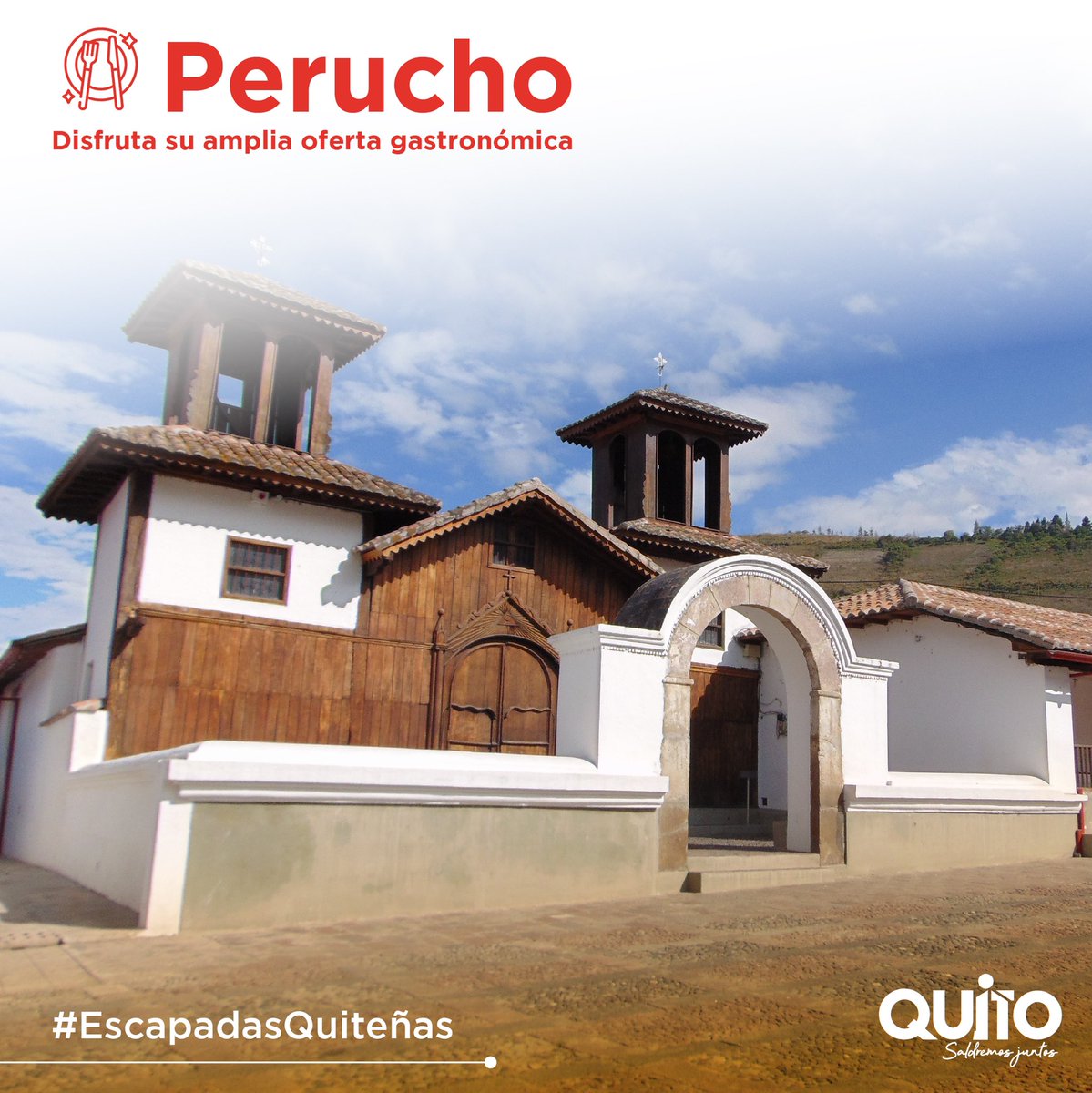 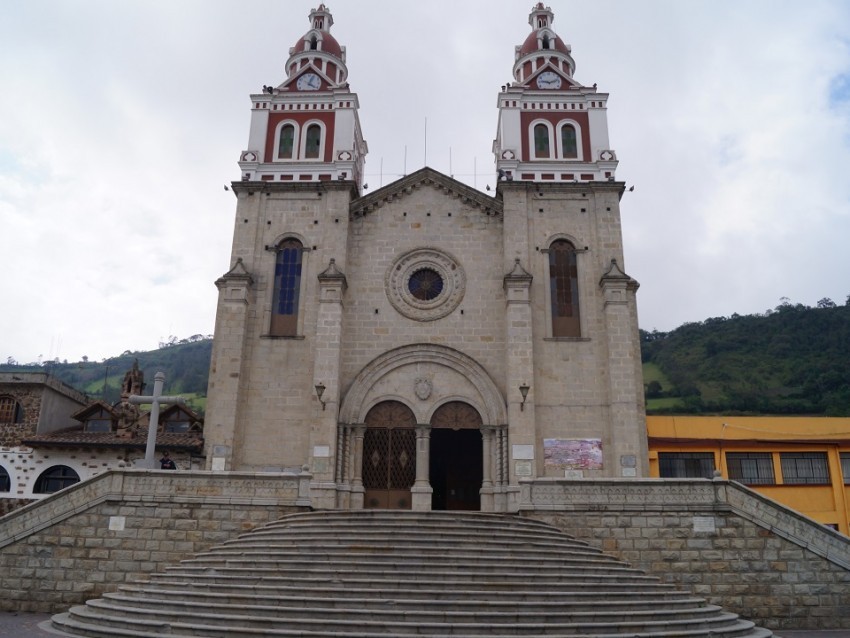 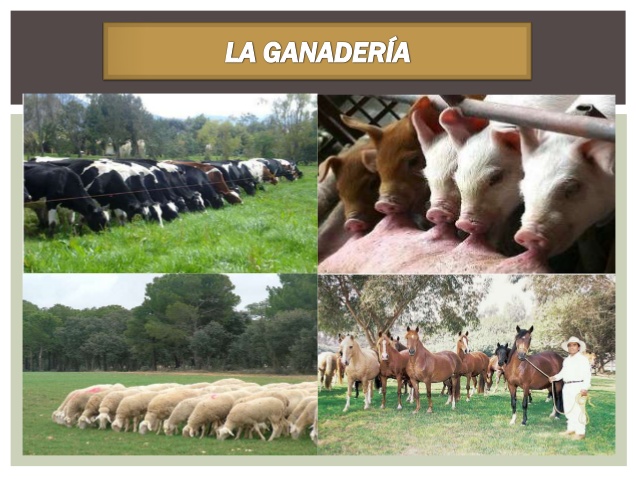 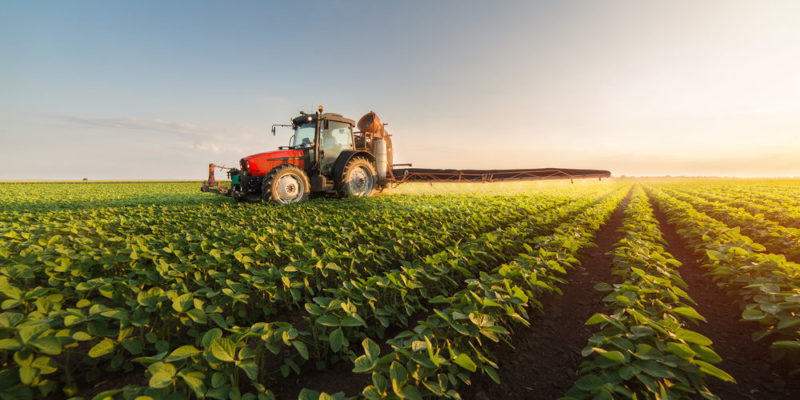 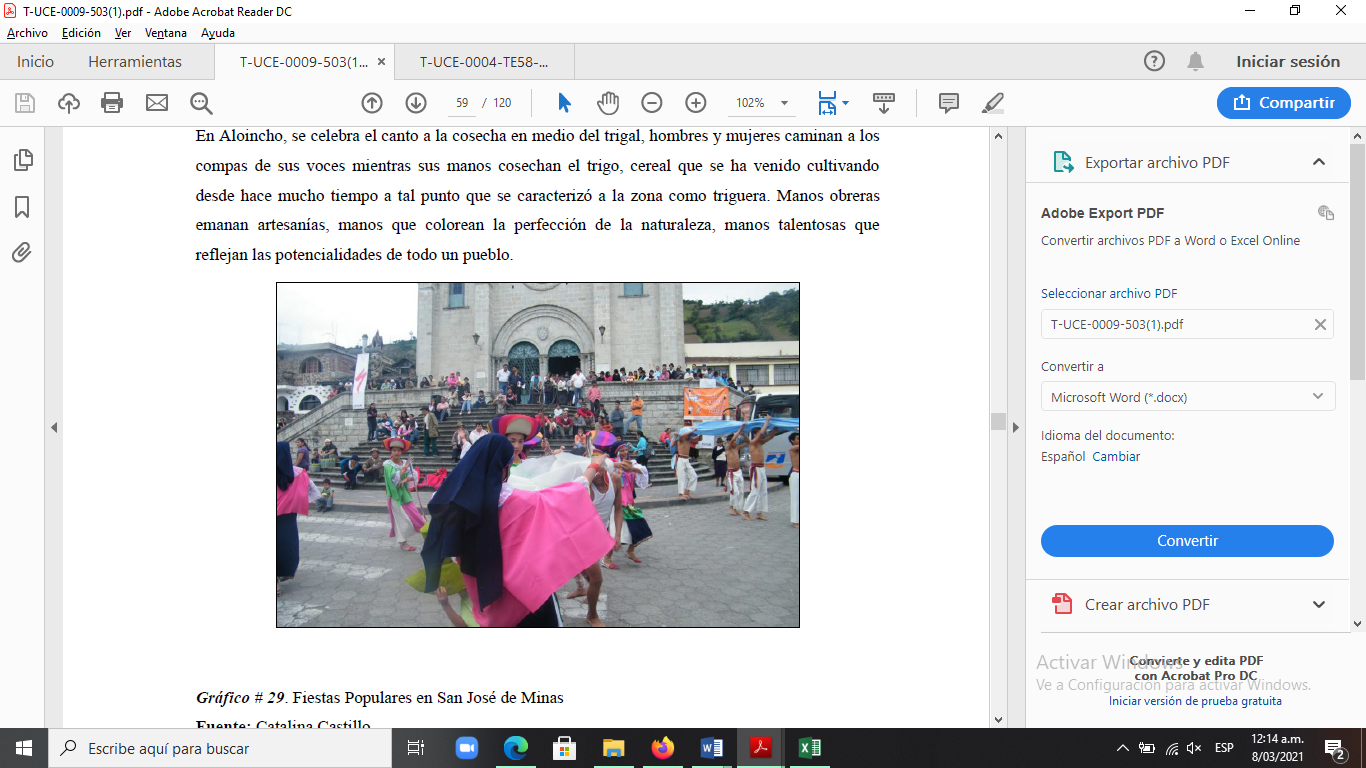 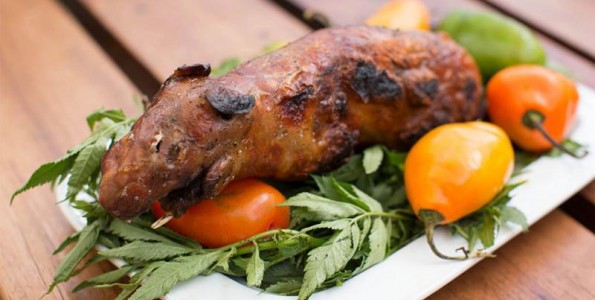 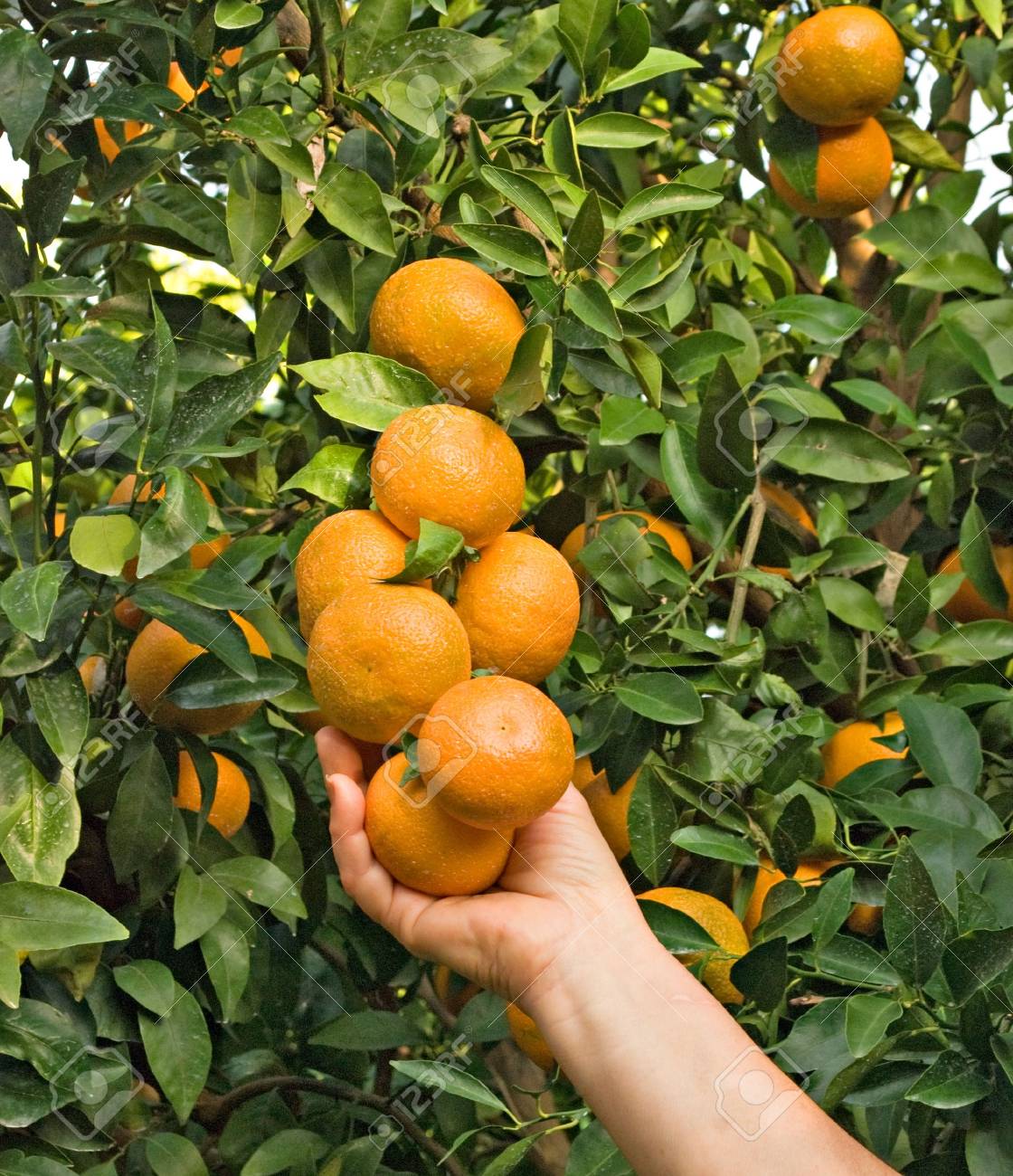 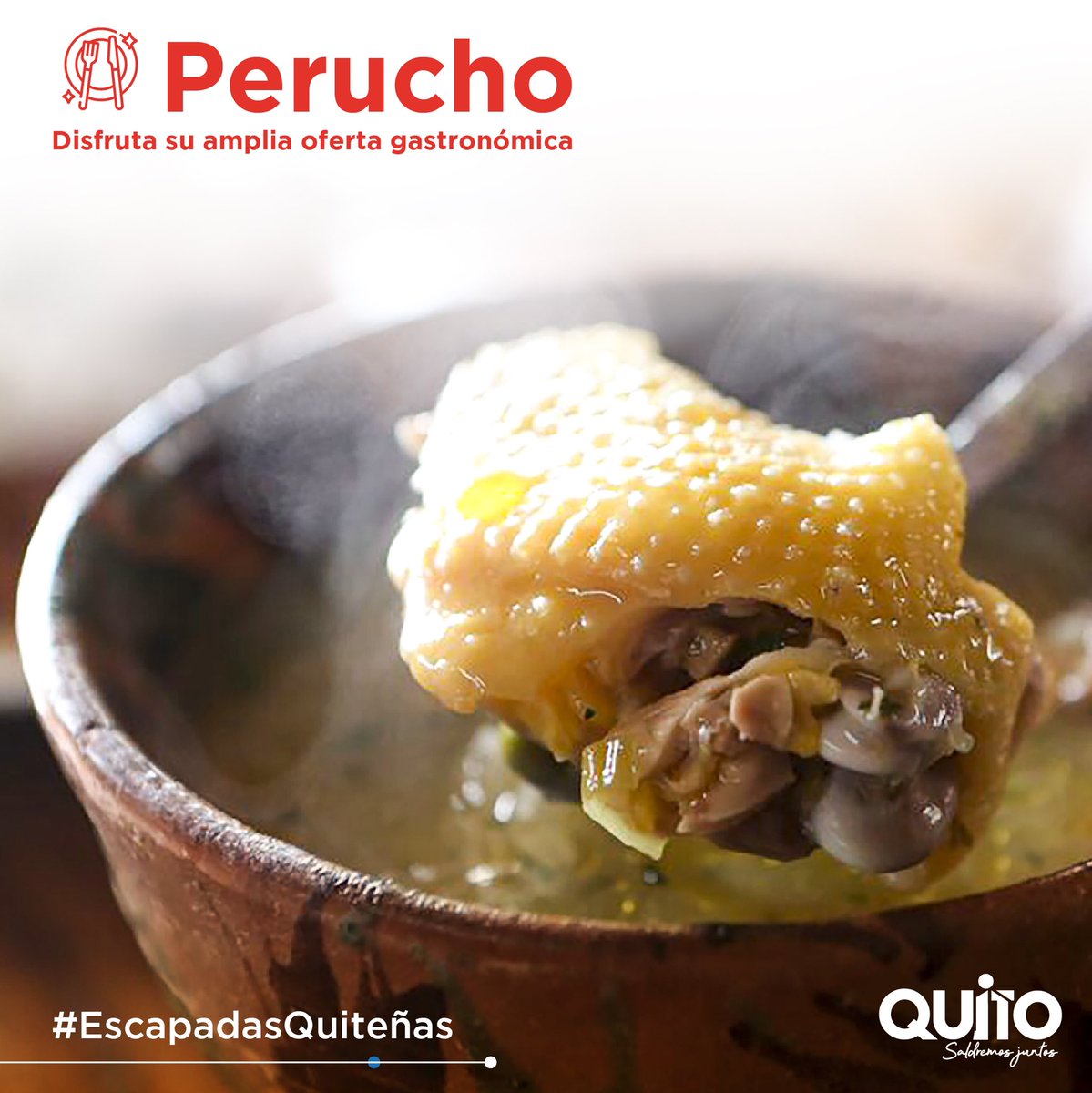 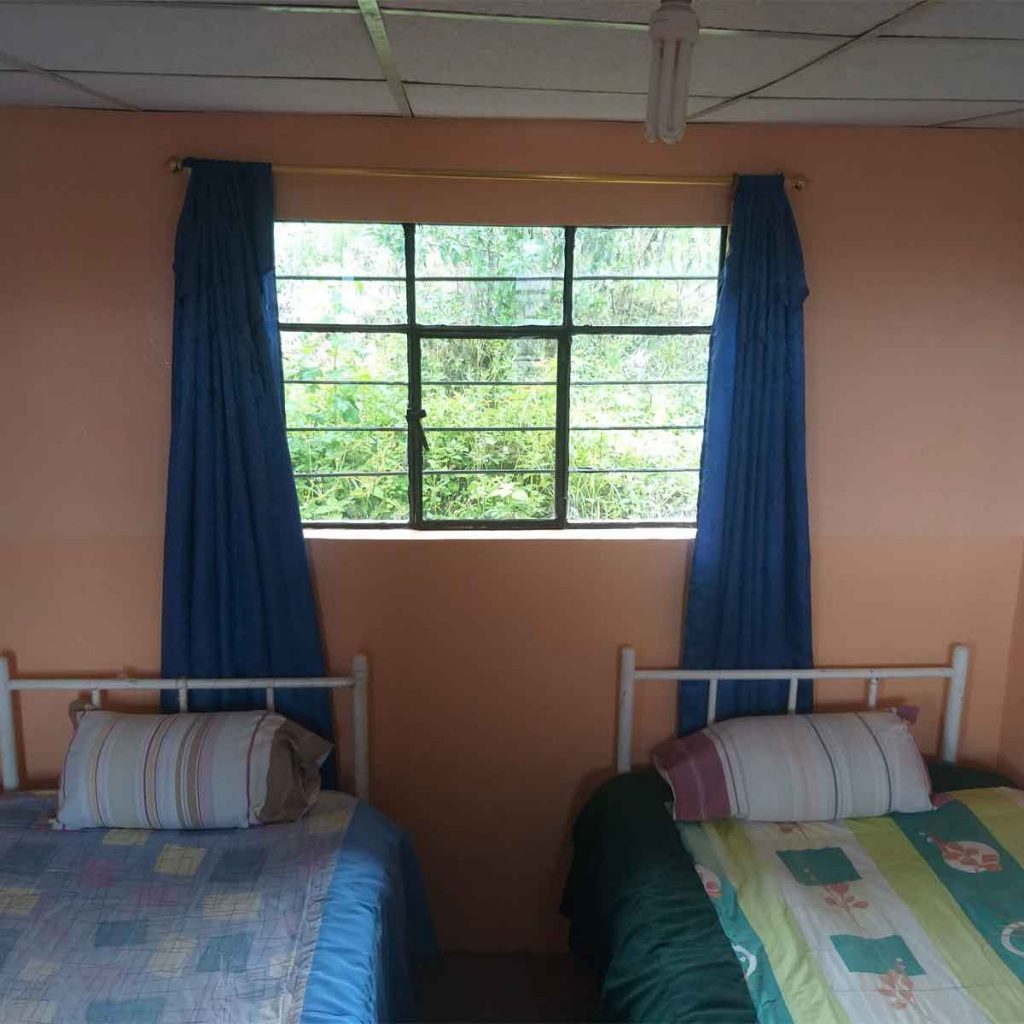 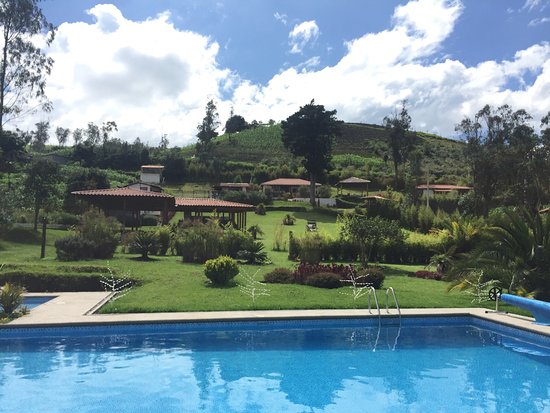 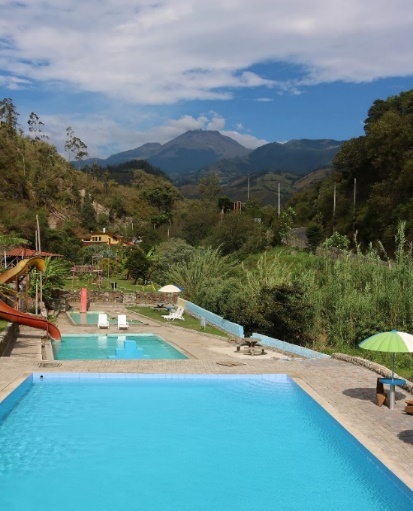 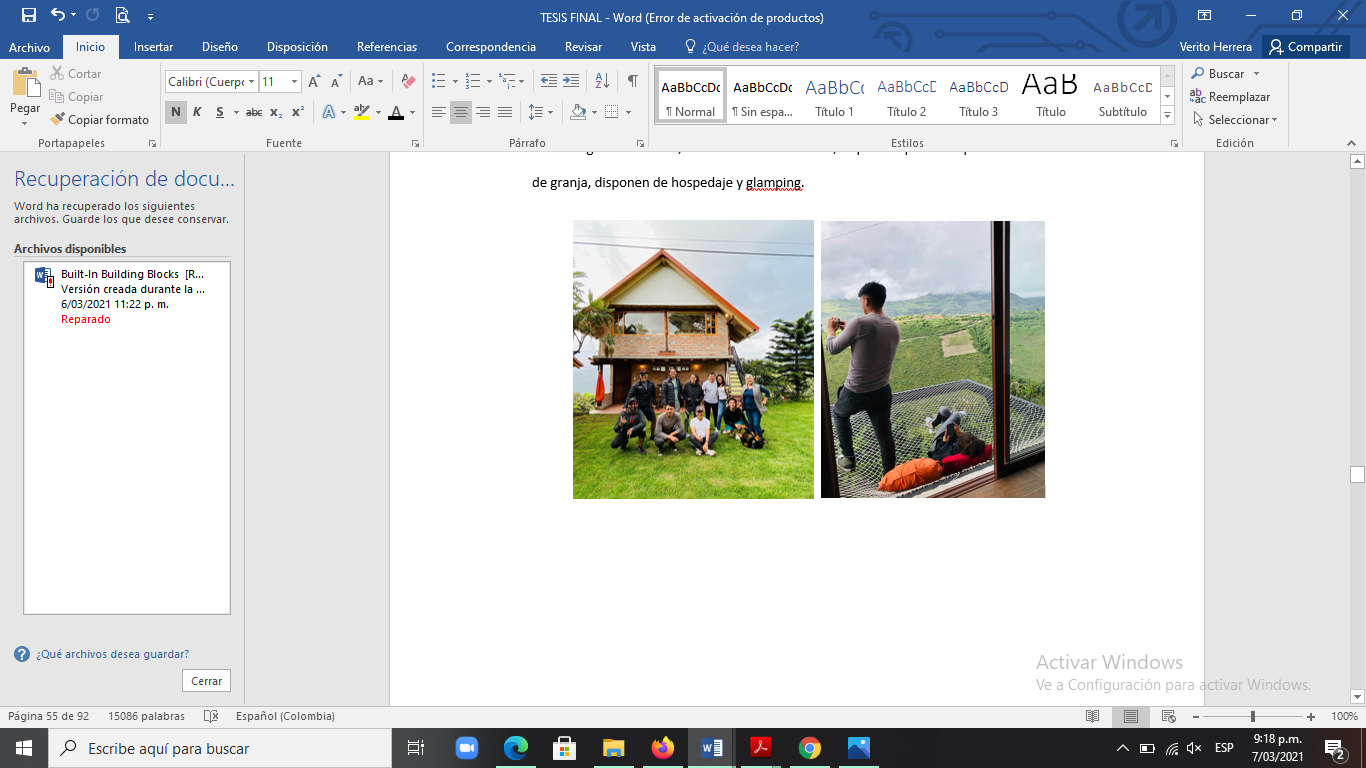 FODA
MARCO METODOLÓGICO
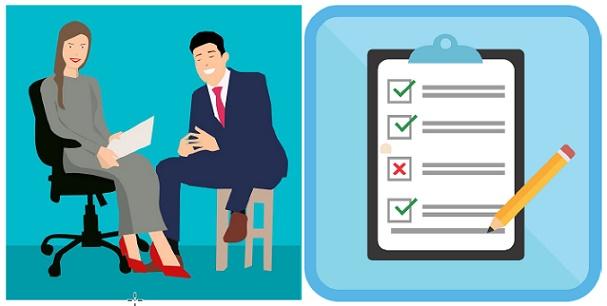 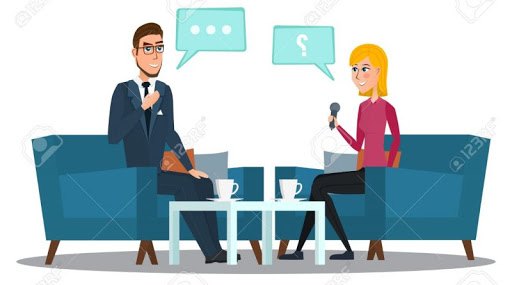 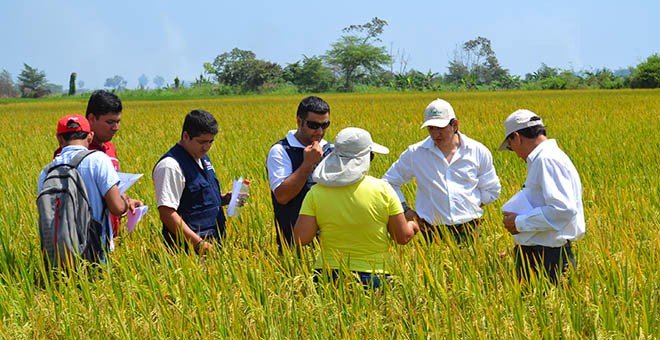 Encuestas a turistas y pobladores
PROPUESTA
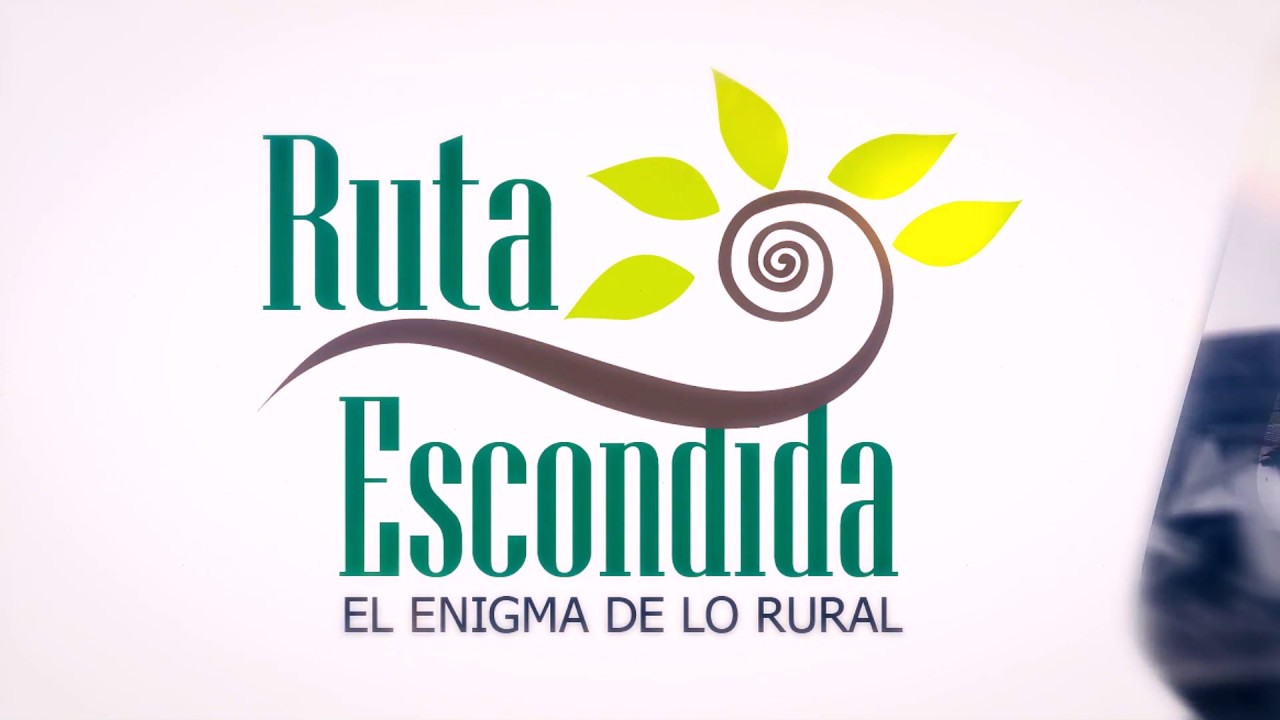 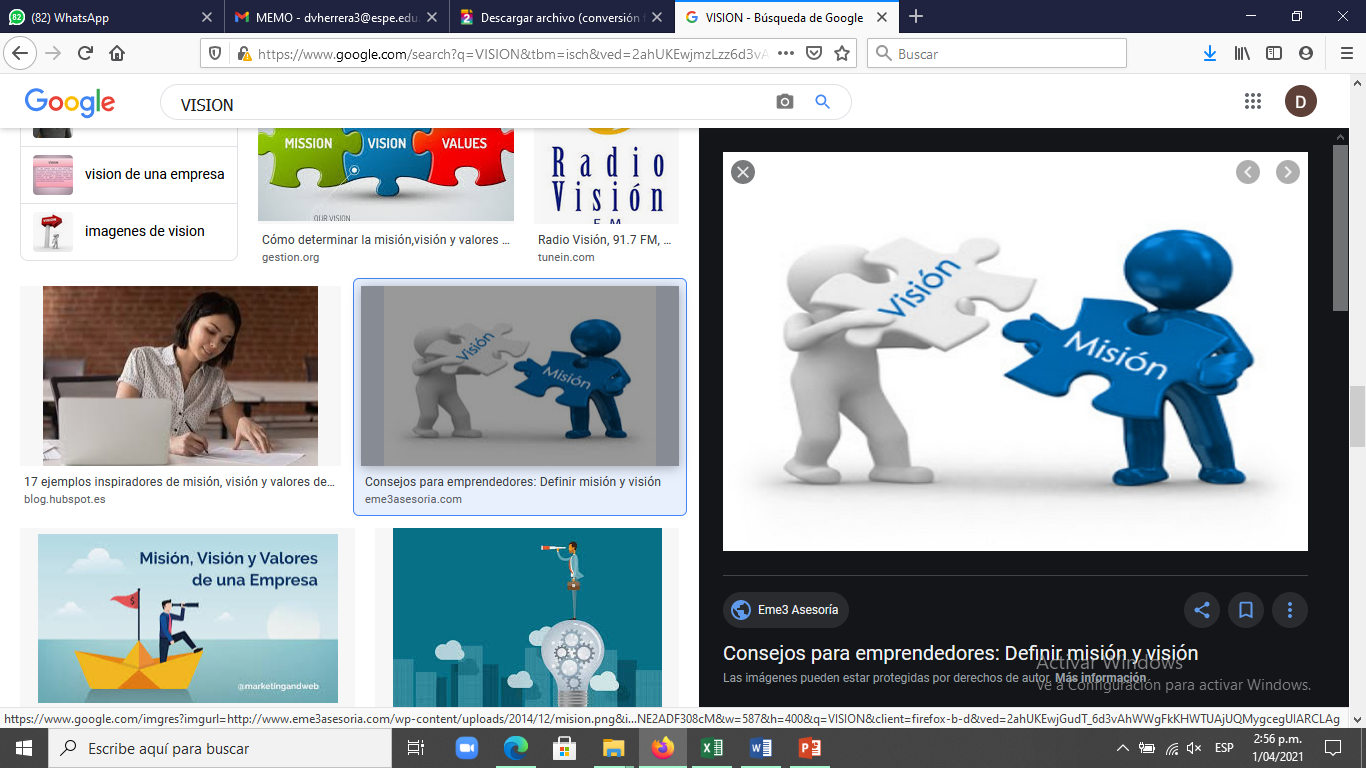 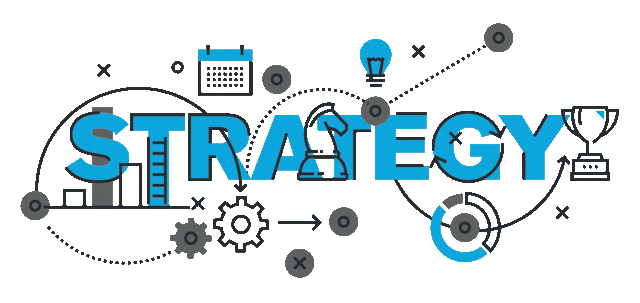 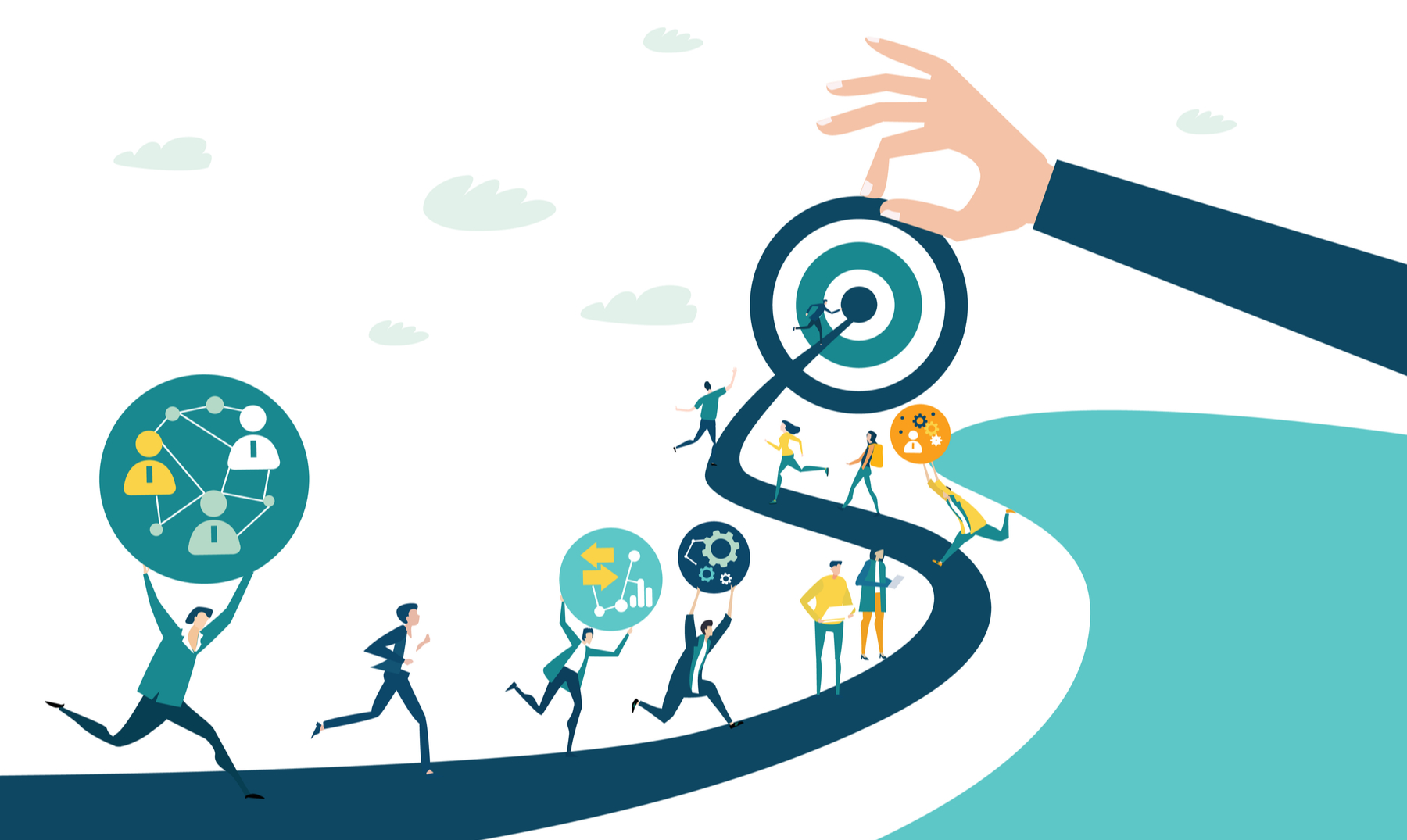 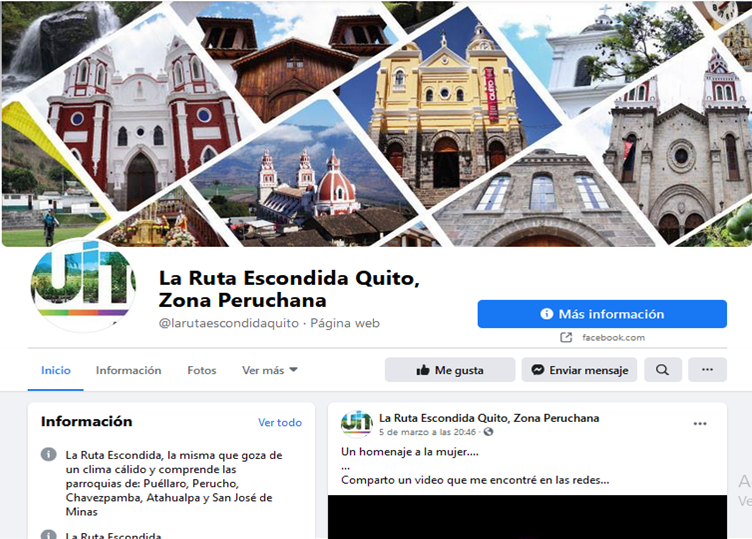 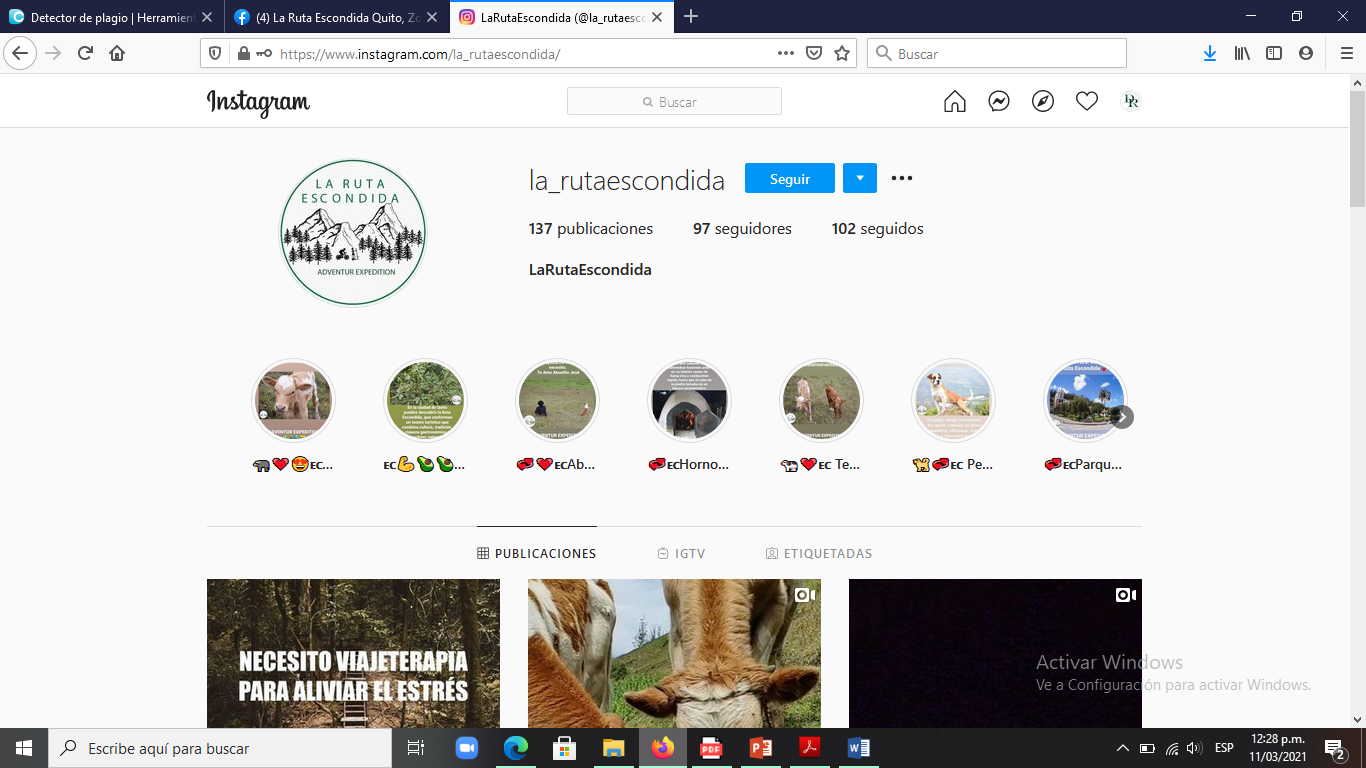 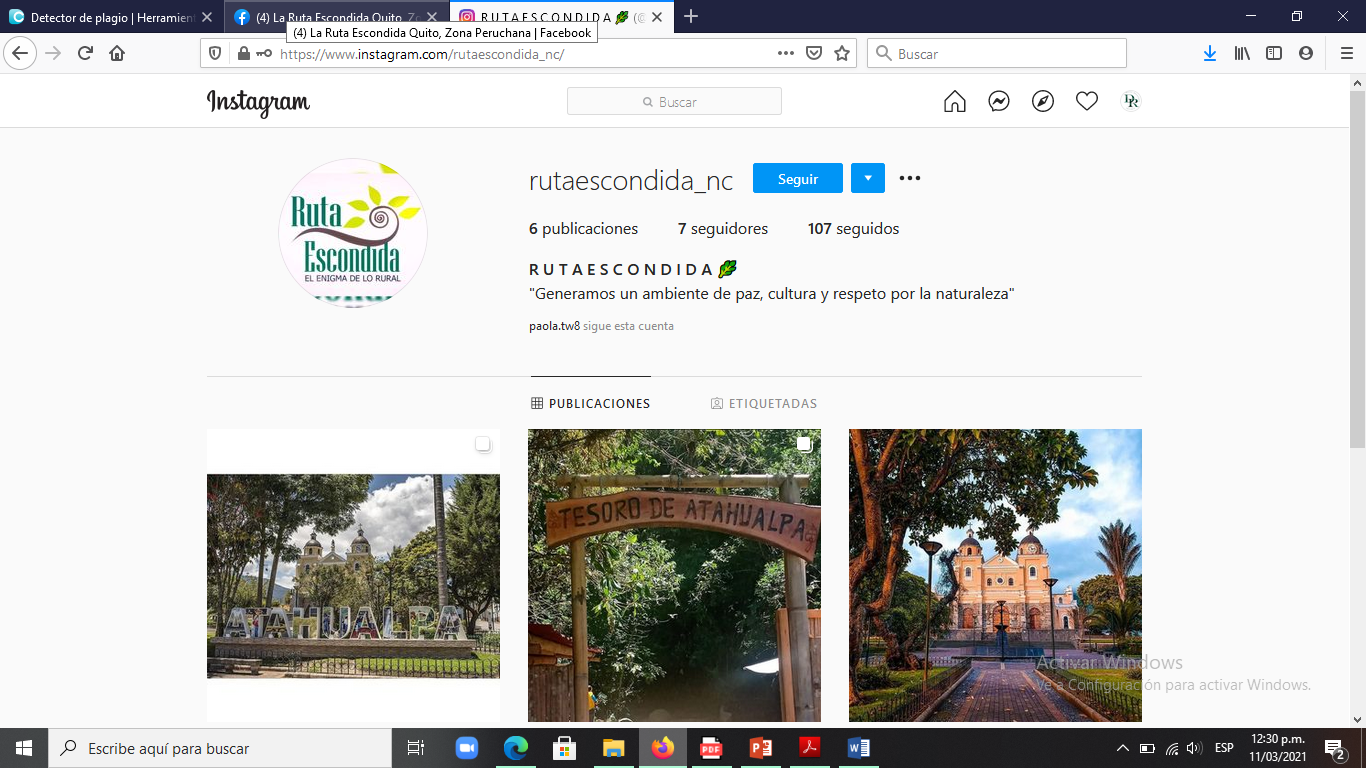 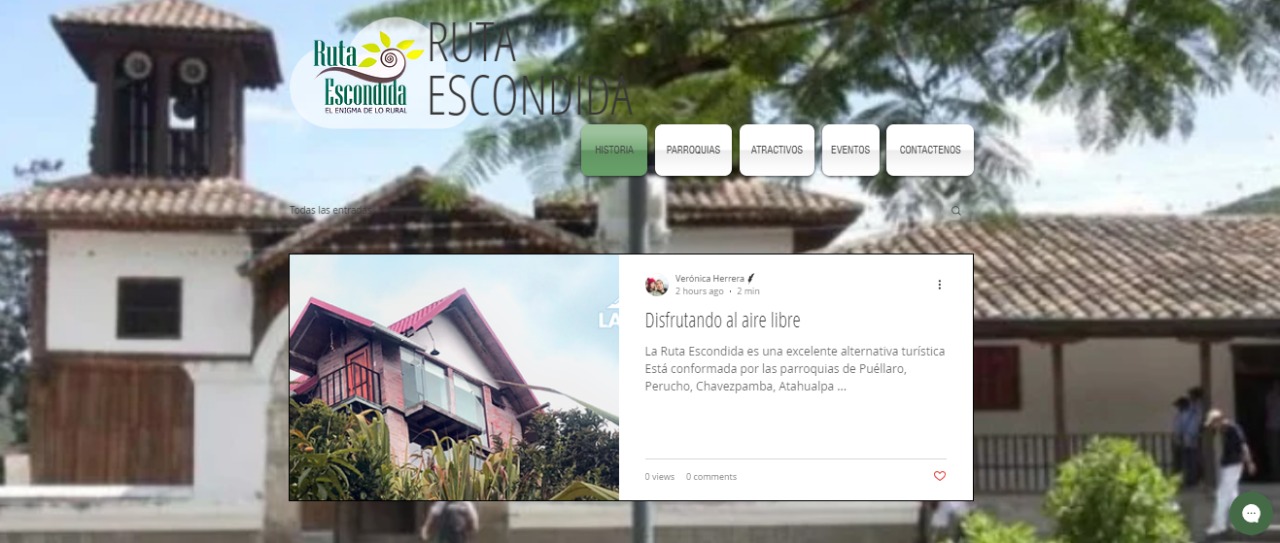 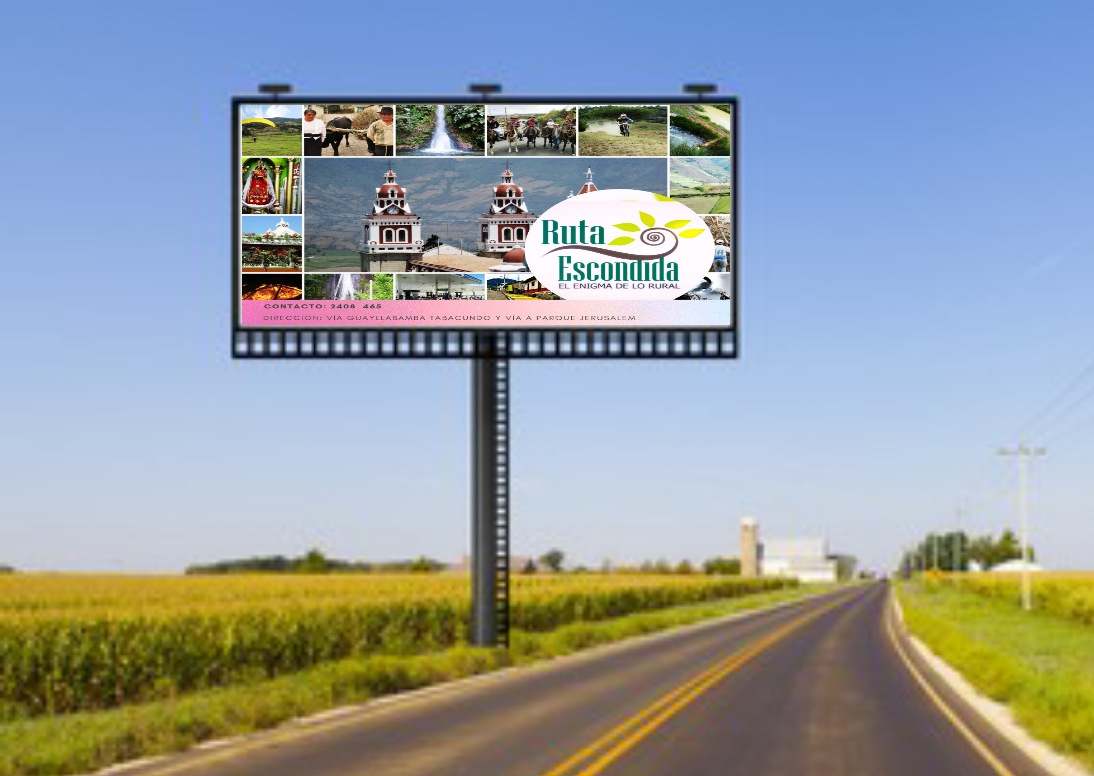 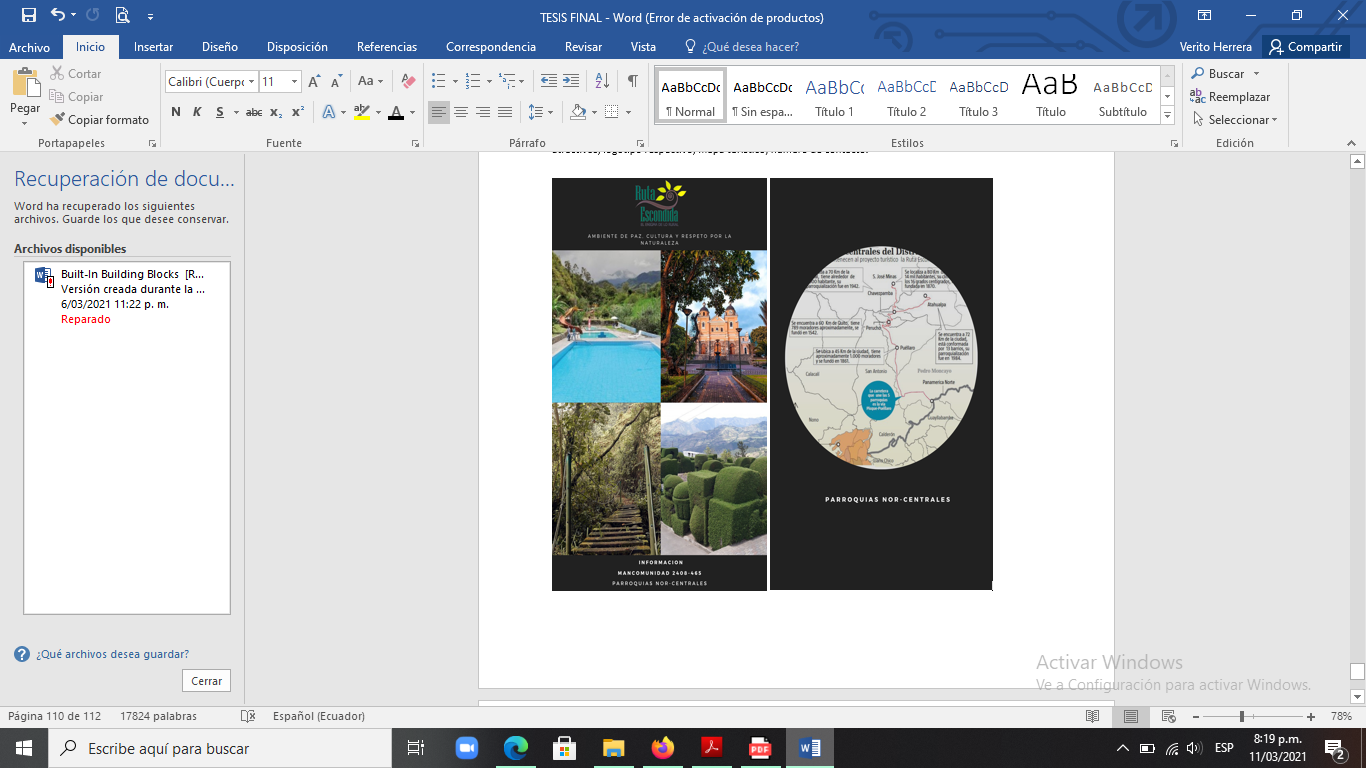 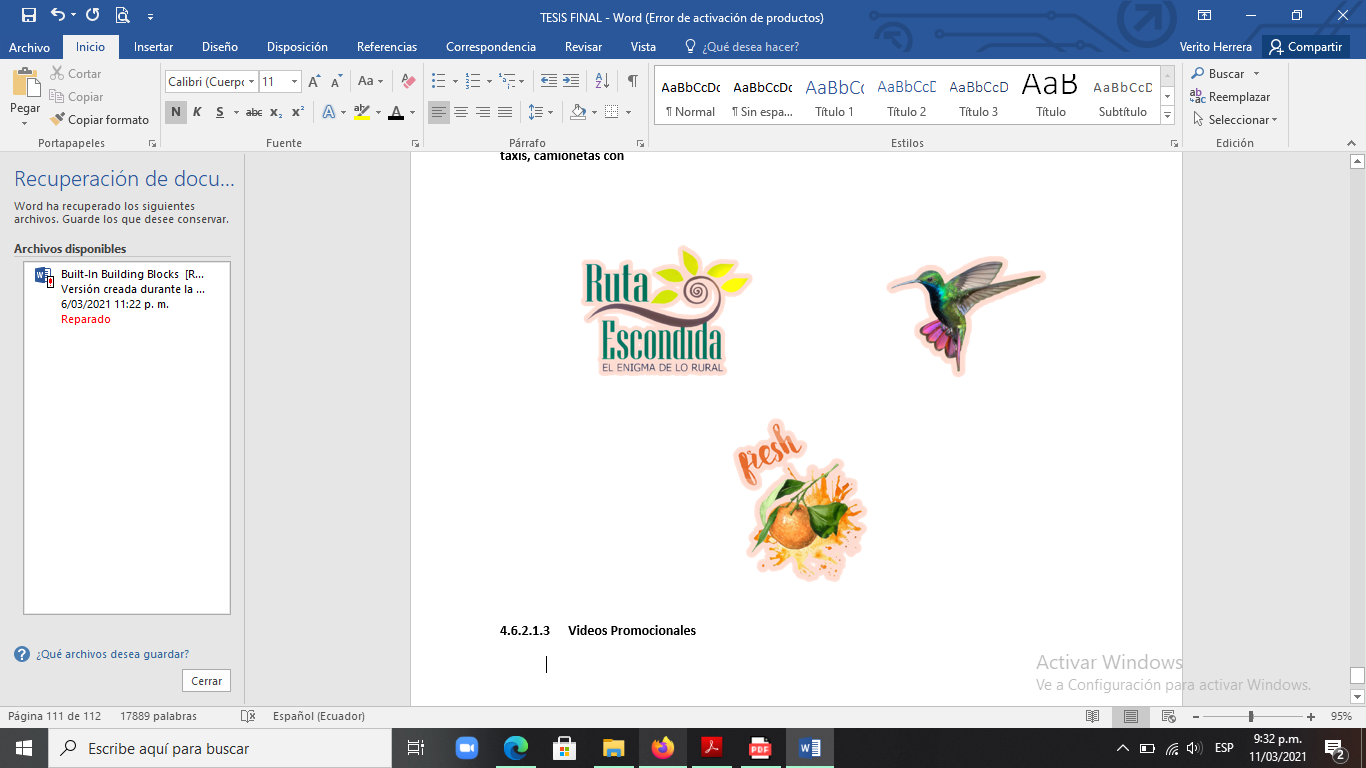 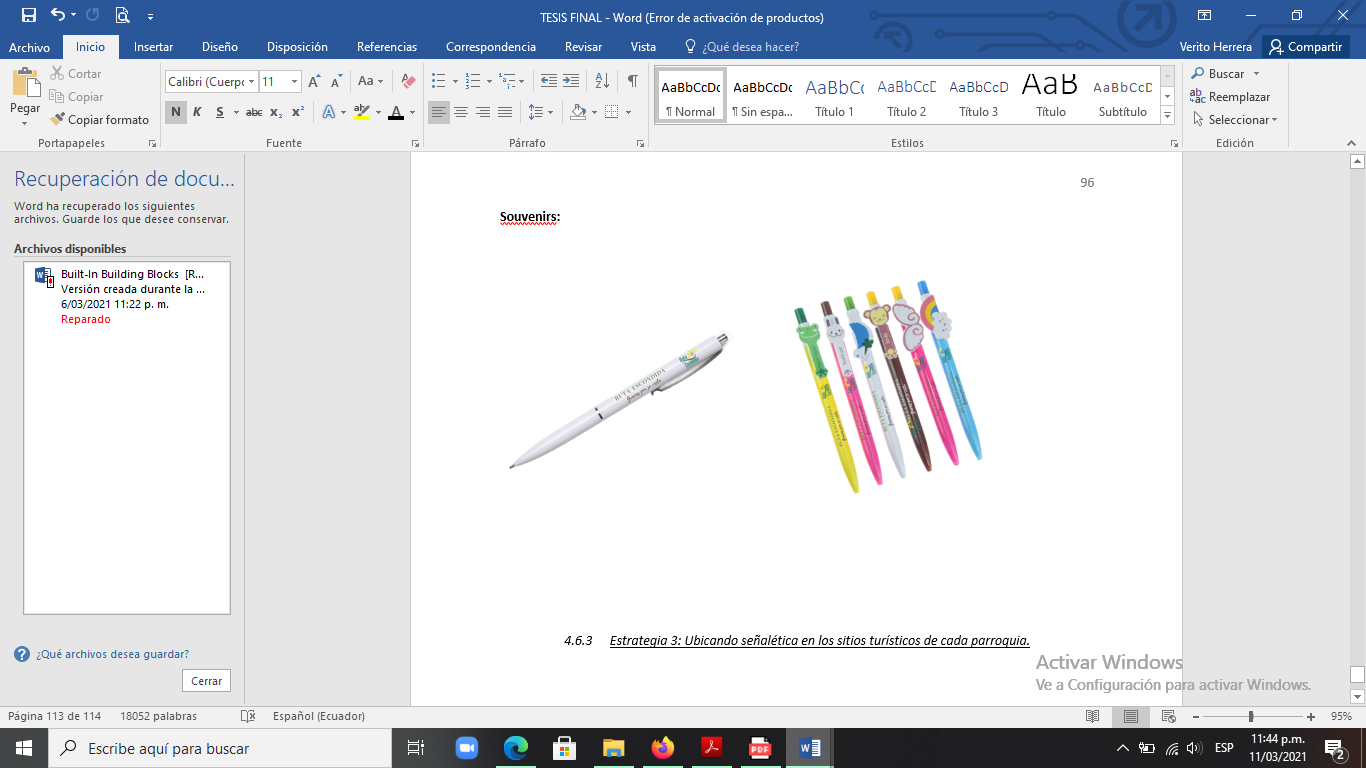 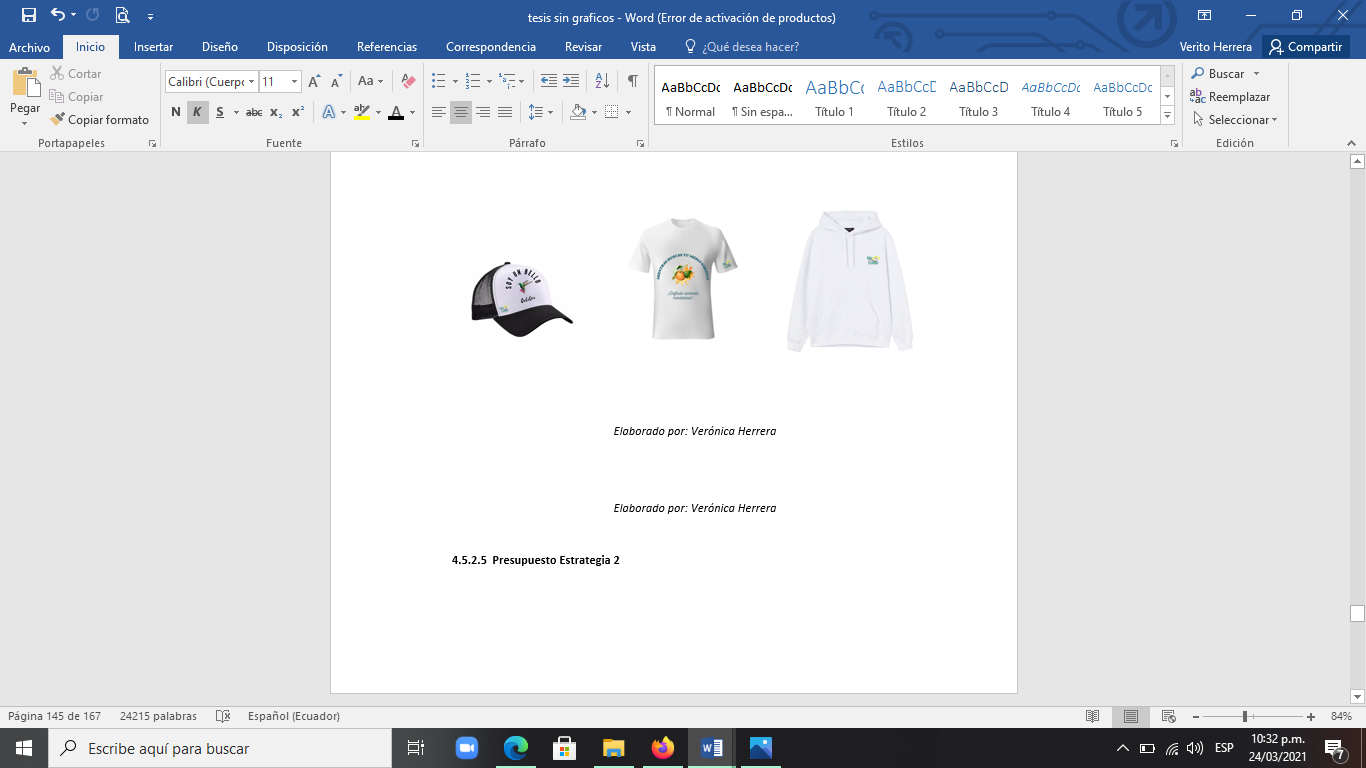 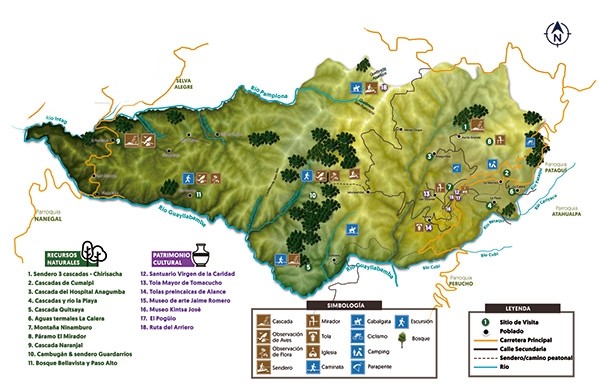 CONCLUSIONES
RECOMENDACIONES
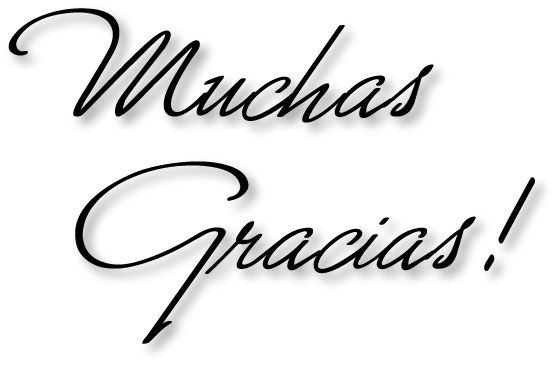